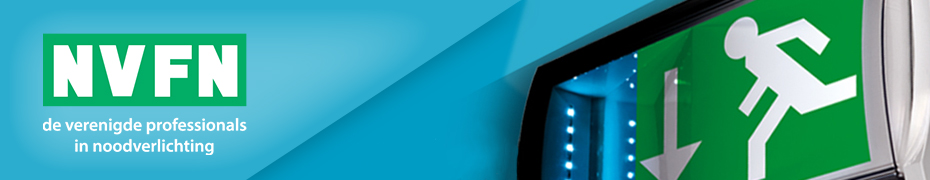 WELKOM
RION
Erkenningsregeling van de verenigde professionals in noodverlichting (NVFN)
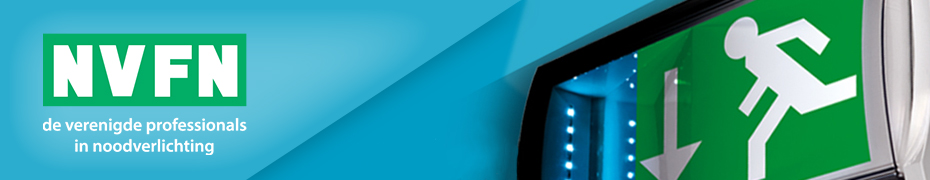 Arnold
Ruim 25 jaar geleden gestart in de beveiligingsbranche als projectleider. Vanaf 2015 werkzaam bij CIBV als auditor/inspecteur en sinds vorig jaar directeur van CIBV.
Naast de dagelijkse leiding van het bedrijf, inhoudelijk bezig met de certificatie van
Noodverlichtingsinstallaties
Brandmeld- en ontruimingsalarminstallaties
Inbraakbeveiliging
Onderhoud aan blusmiddelen
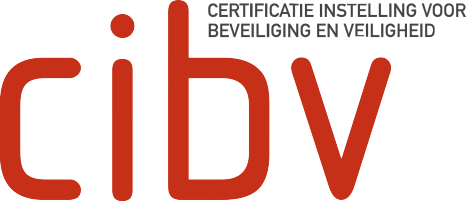 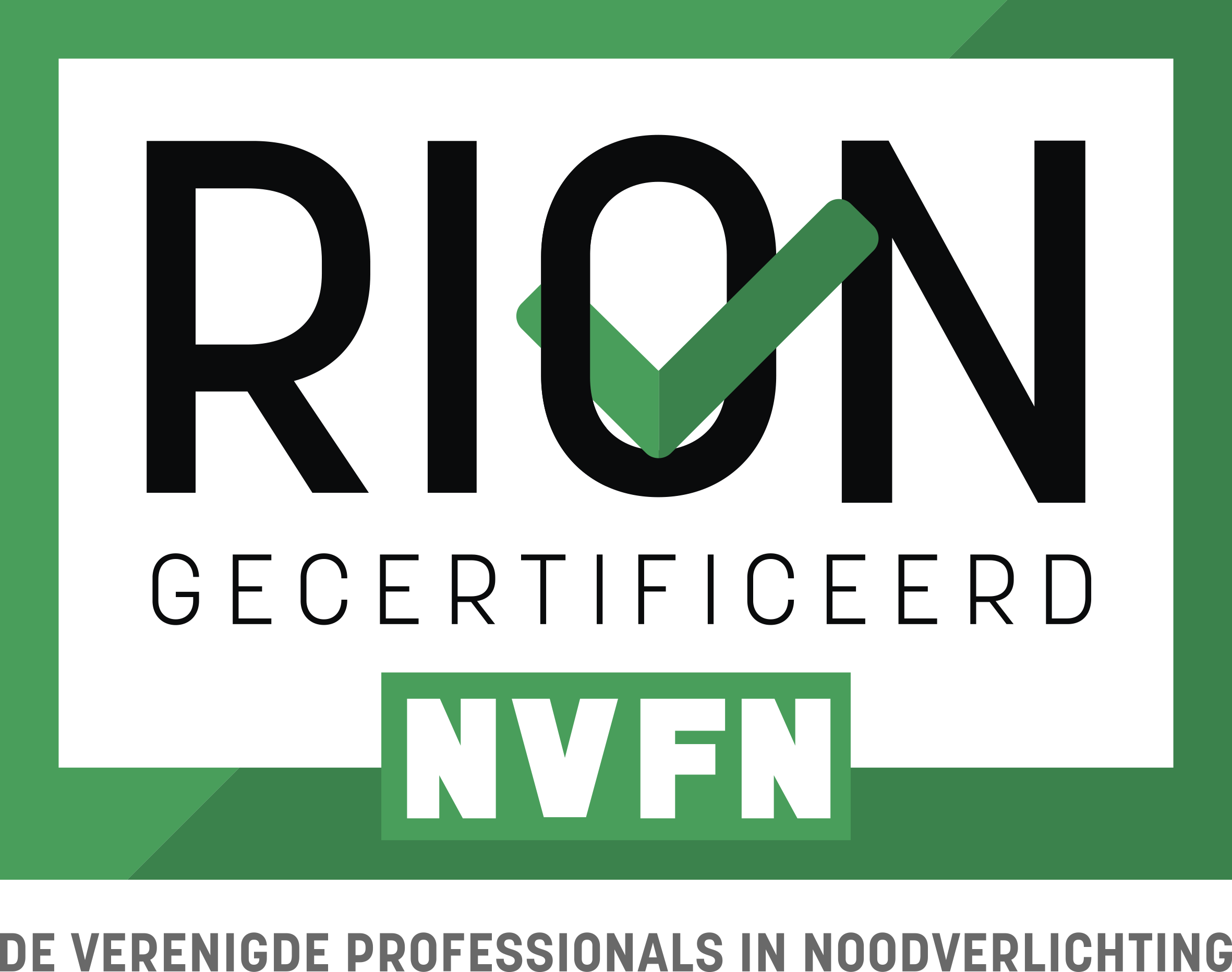 NVFN – professional in noodverlichting
Doelstellingen NVFN

Bijdragen aan een veilige ontruiming bij spanningsuitval:

Verbetering kwaliteit en eenduidigheid (interpreteren van normen en regelgeving)

Adviseren/participeren in diverse instanties NEN, Lighting Europe, overheden
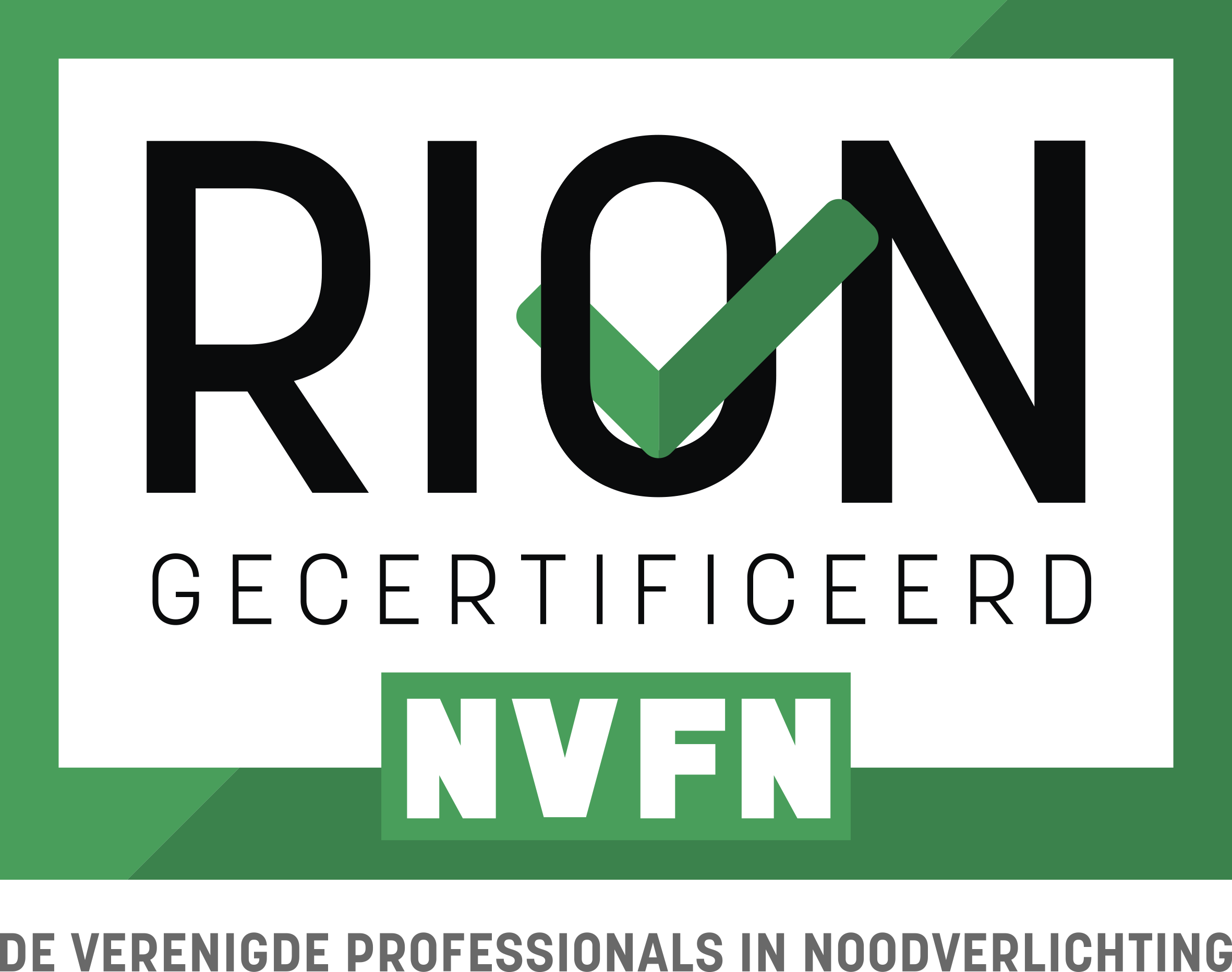 NVFN – professional in noodverlichting
Doelstellingen NVFN

Vraagbaak op gebied van veilige ontruiming.

Uitbrengen van Kennis- en Praktijkbladen gericht op techniek, projecteren, inspecteren en onderhoud.
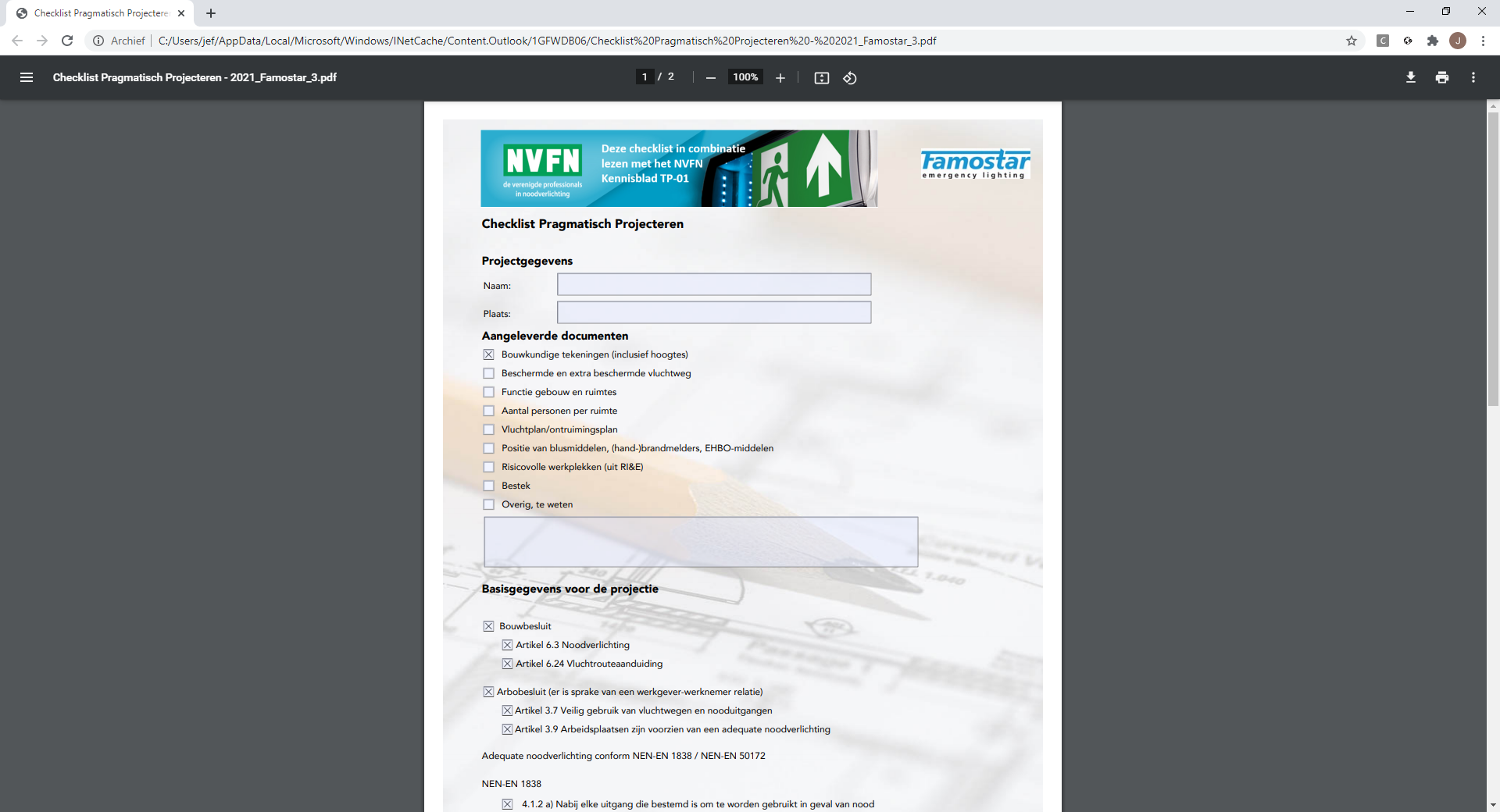 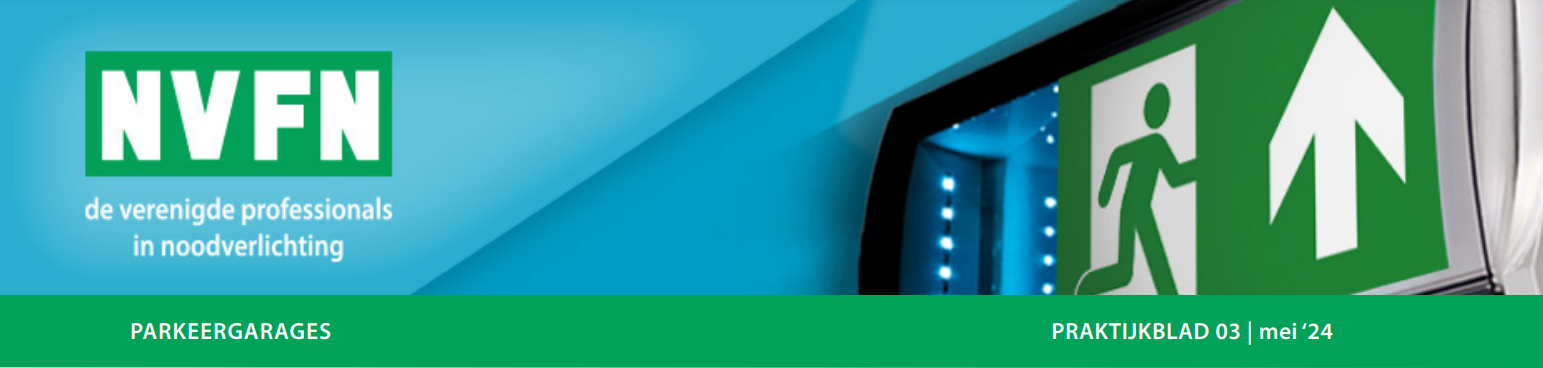 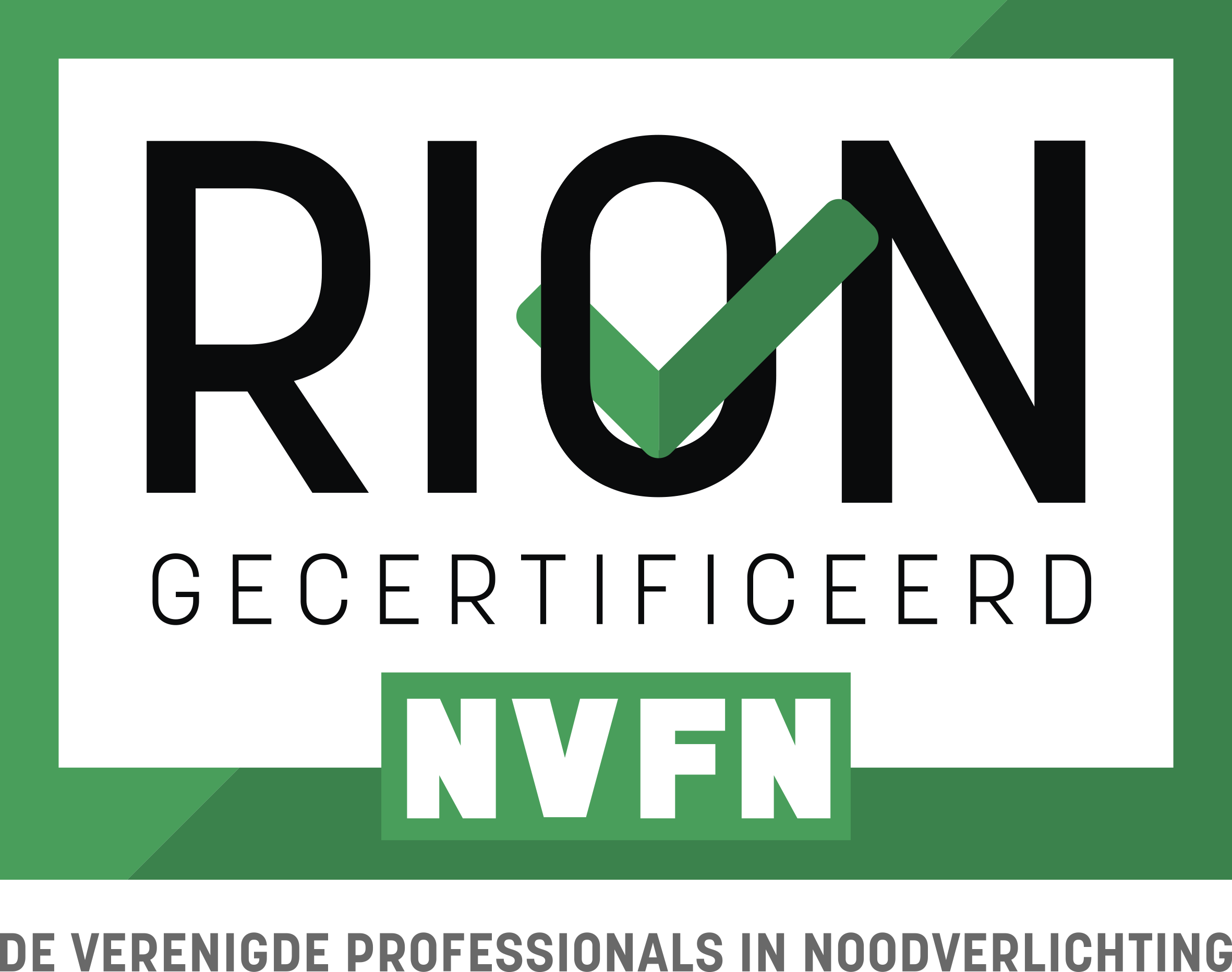 NVFN – professional in noodverlichting
Doelstellingen NVFN

Actieve groeiende organisatie met momenteel 15 participerende leden.

 Premium en basis leden
 Laagdrempelig en toegankelijk
 Diverse initiatieven mogelijk zoals RION
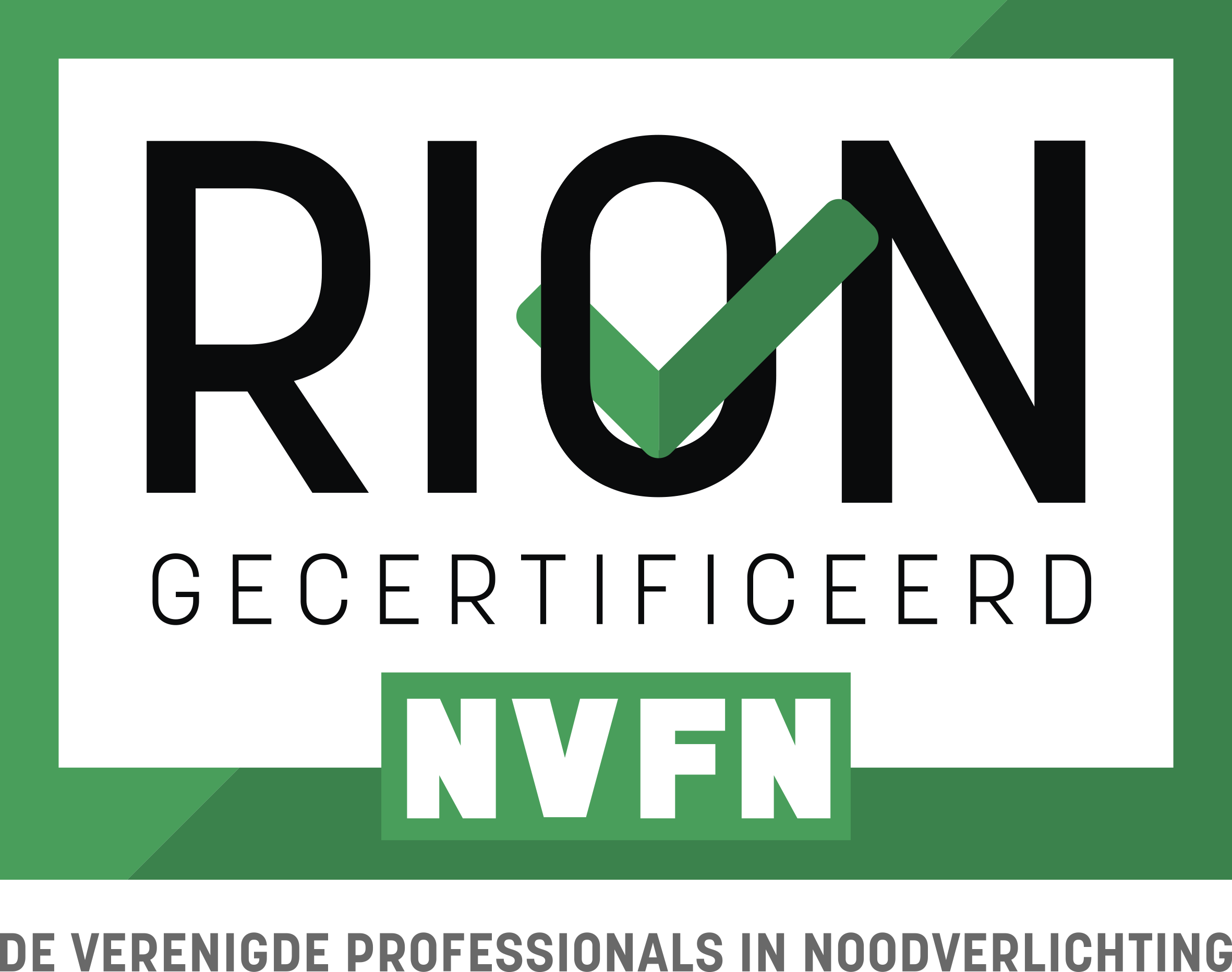 NVFN – professional in noodverlichting
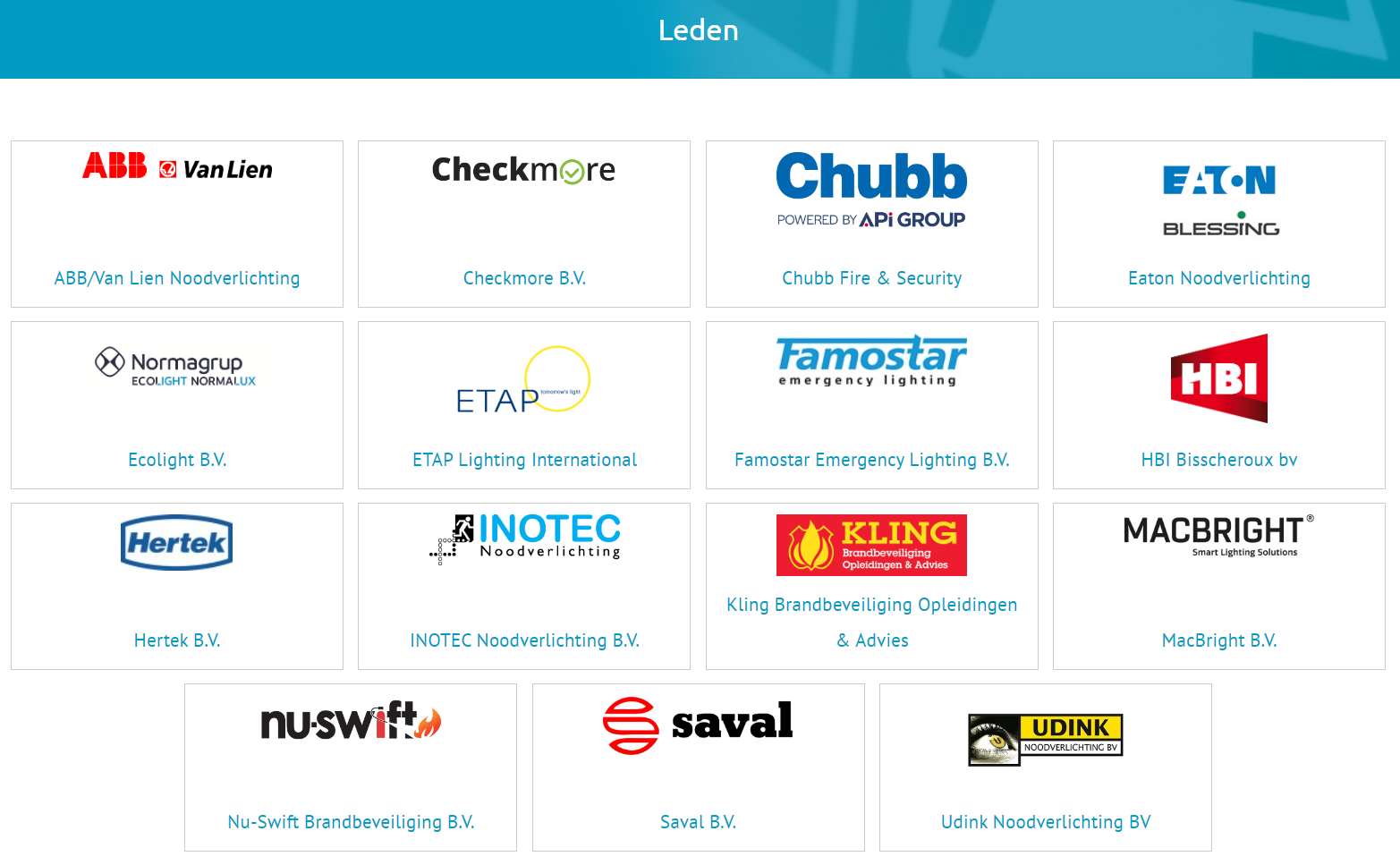 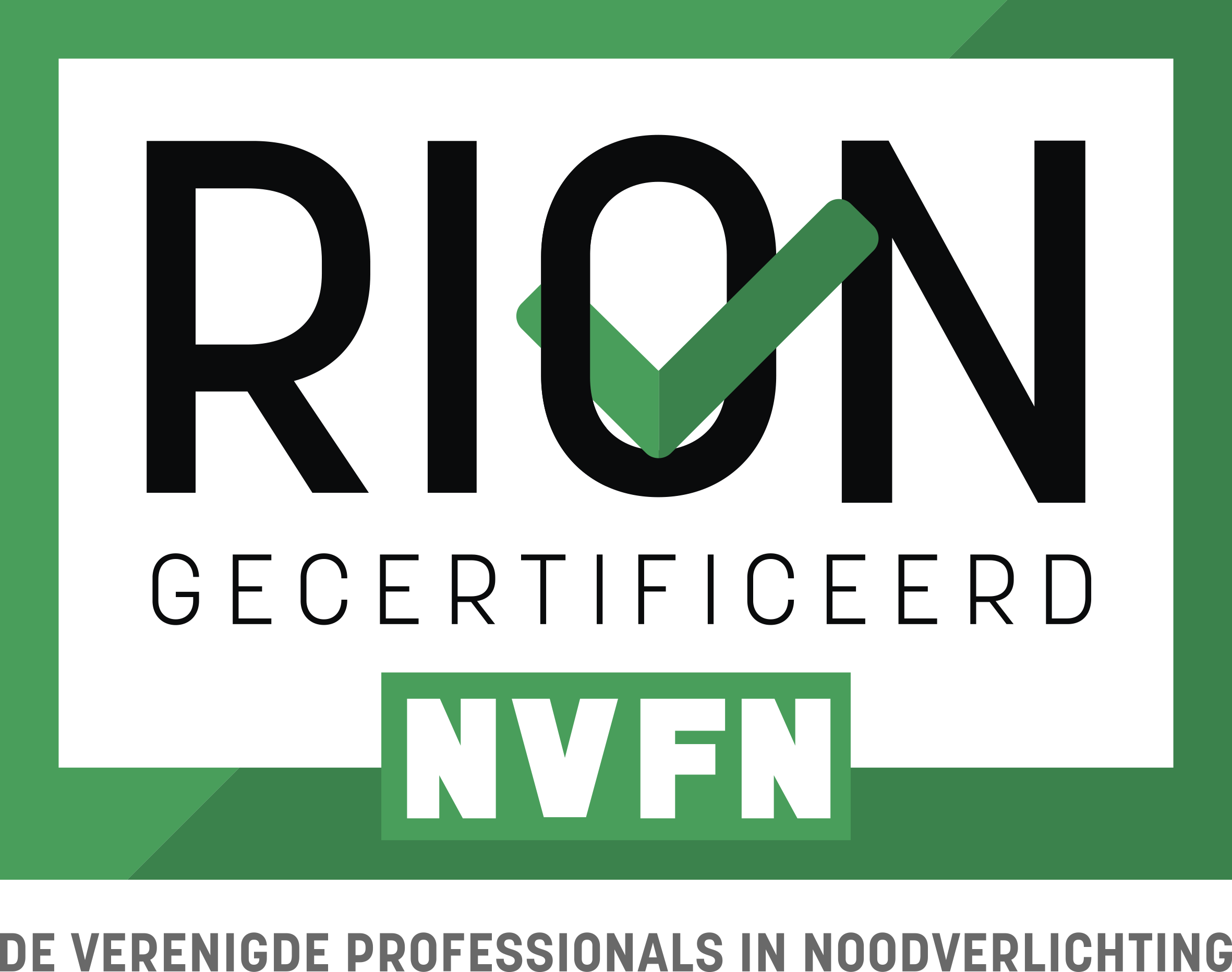 NVFN – professional in noodverlichting
Structuur NVFN

Bestuur: bestaande uit premium leden en een basis lid
Secties: bestaande uit afvaardigingen van premium en basis leden
Toepassen & Projecteren
Producten & Techniek
Inspectie & Onderhoud
Duurzaamheid & Circulariteit
Algemene ledenvergadering
Bureau
Duurzaamheid & Circulariteit
Bestuur
Inspectie & Onderhoud
Producten & Techniek
Toepassen & Projecteren
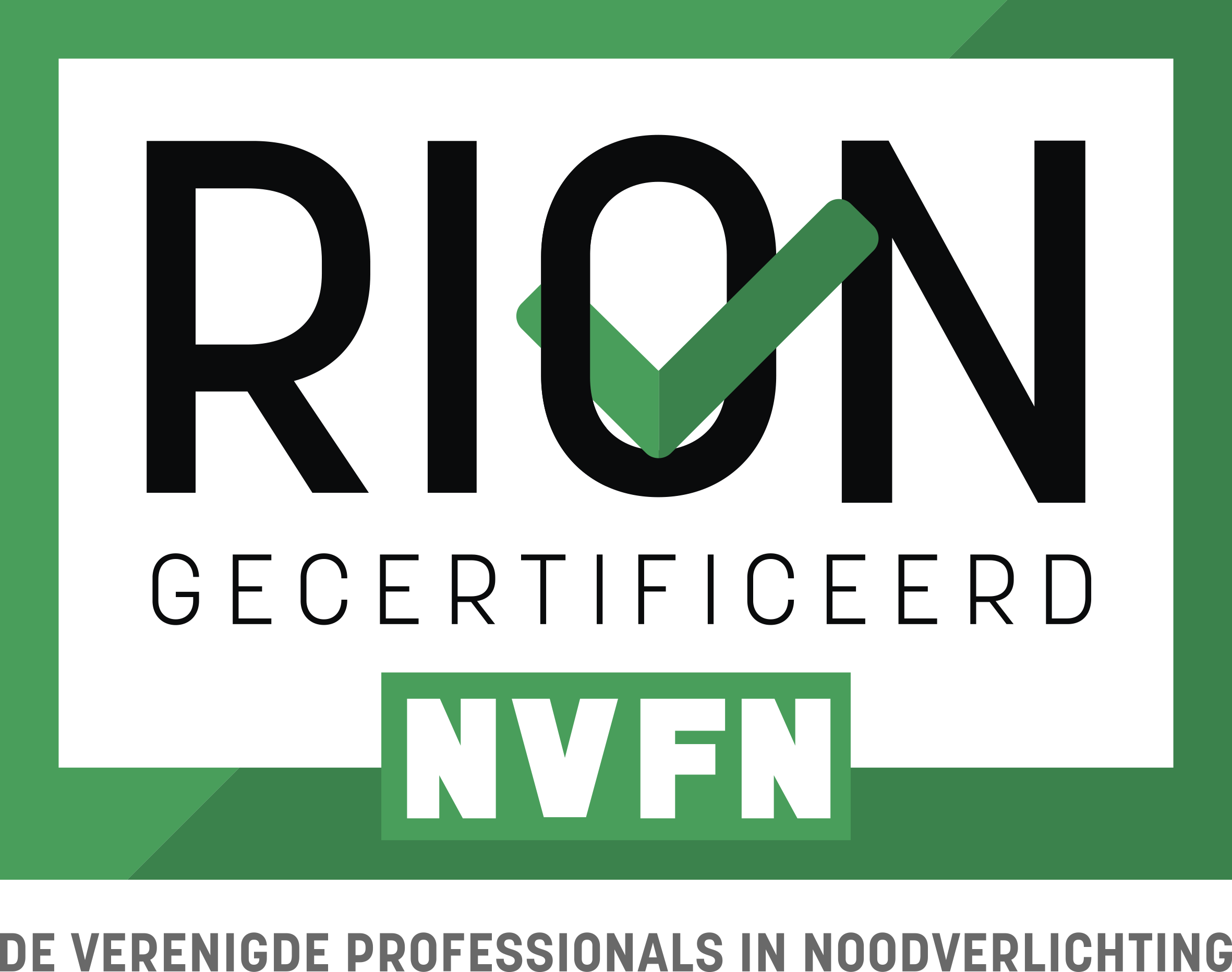 NVFN – professional in noodverlichting
Totstandkoming van RION




Doel:
Certificering
Kwaliteitsverbetering van ontwerp, installeren, onderhouden
Nieuwe en bestaande installaties
Een gegarandeerde kwaliteit vanaf ontwerp tot end of life
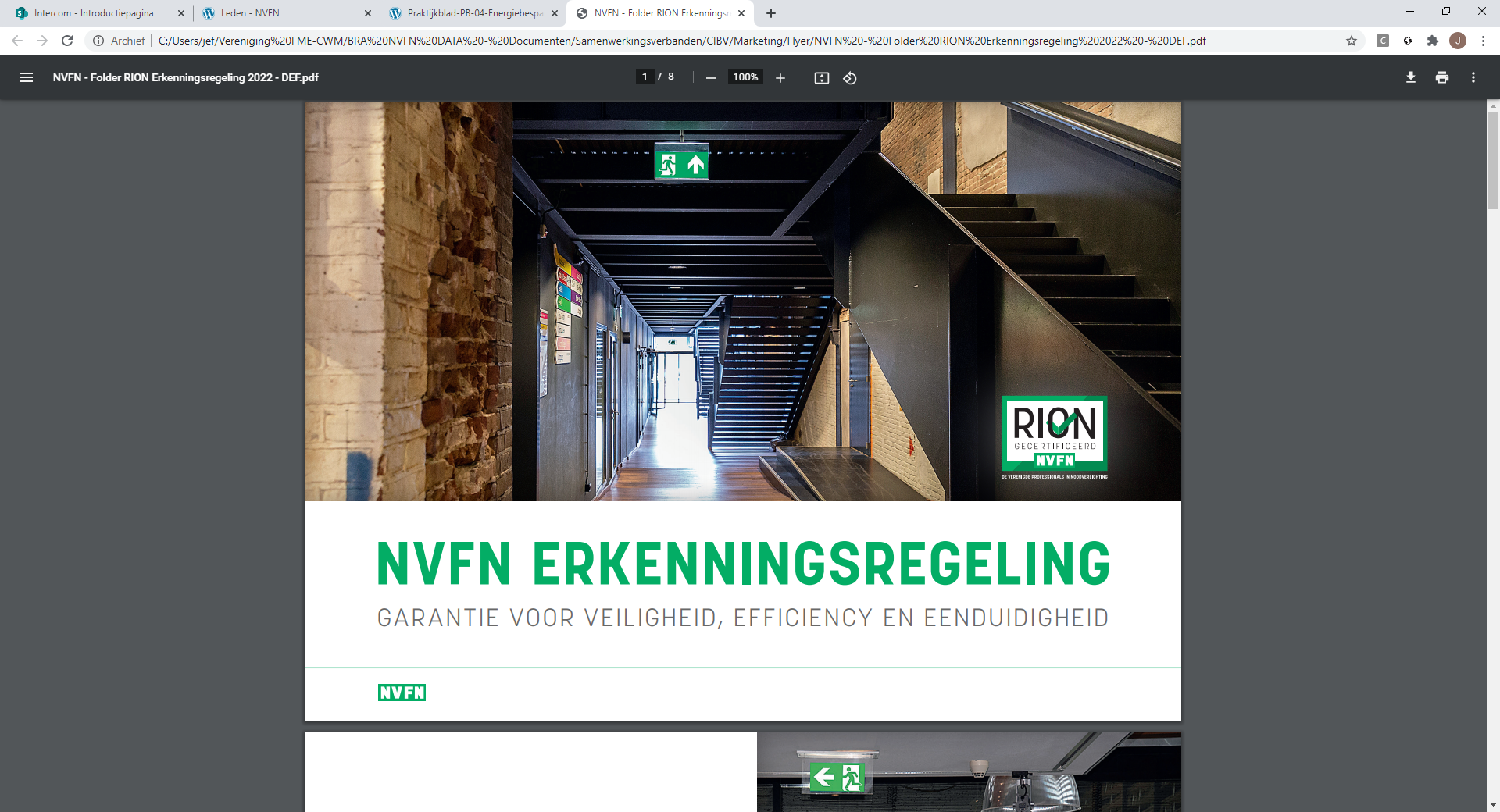 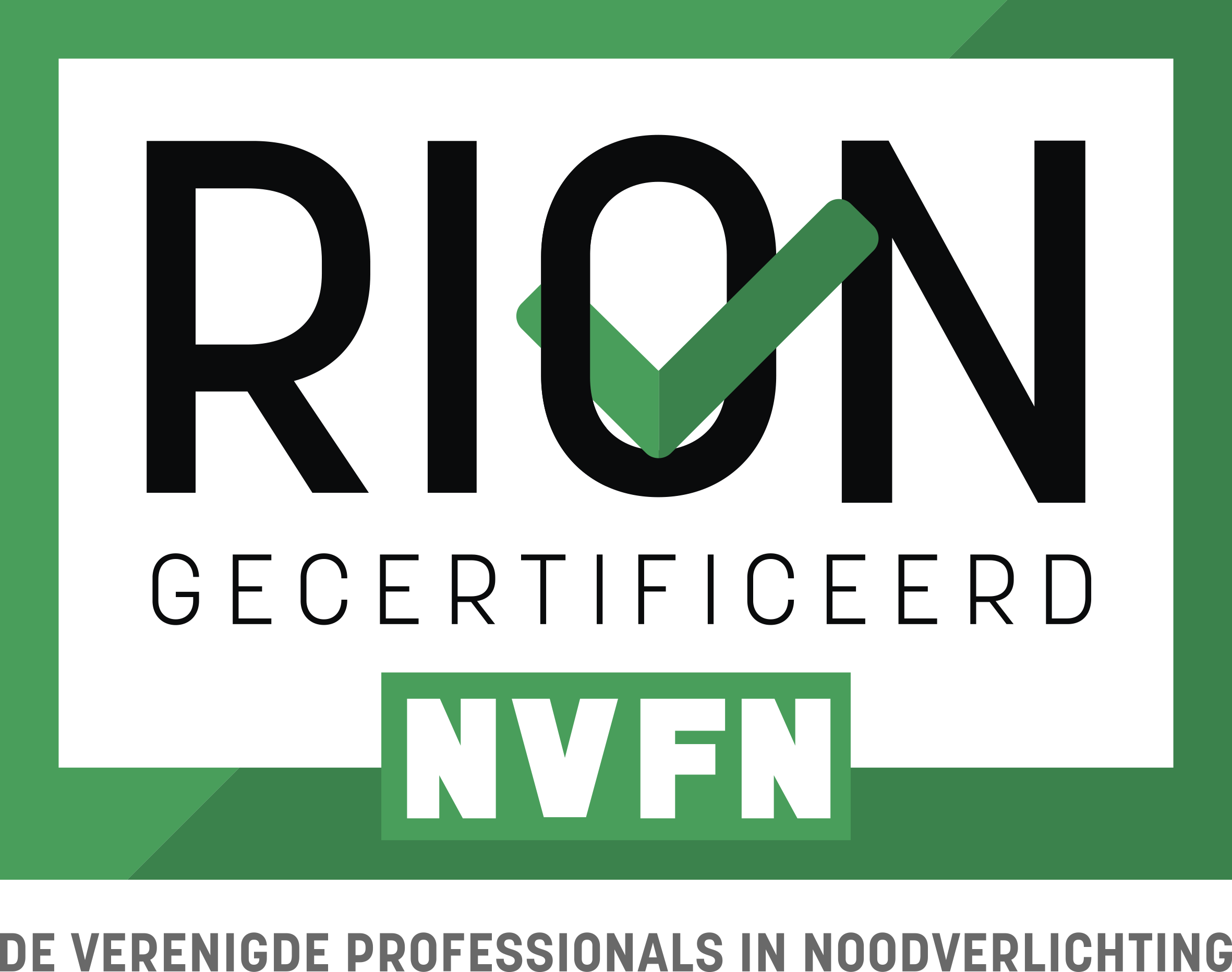 De totstandkoming
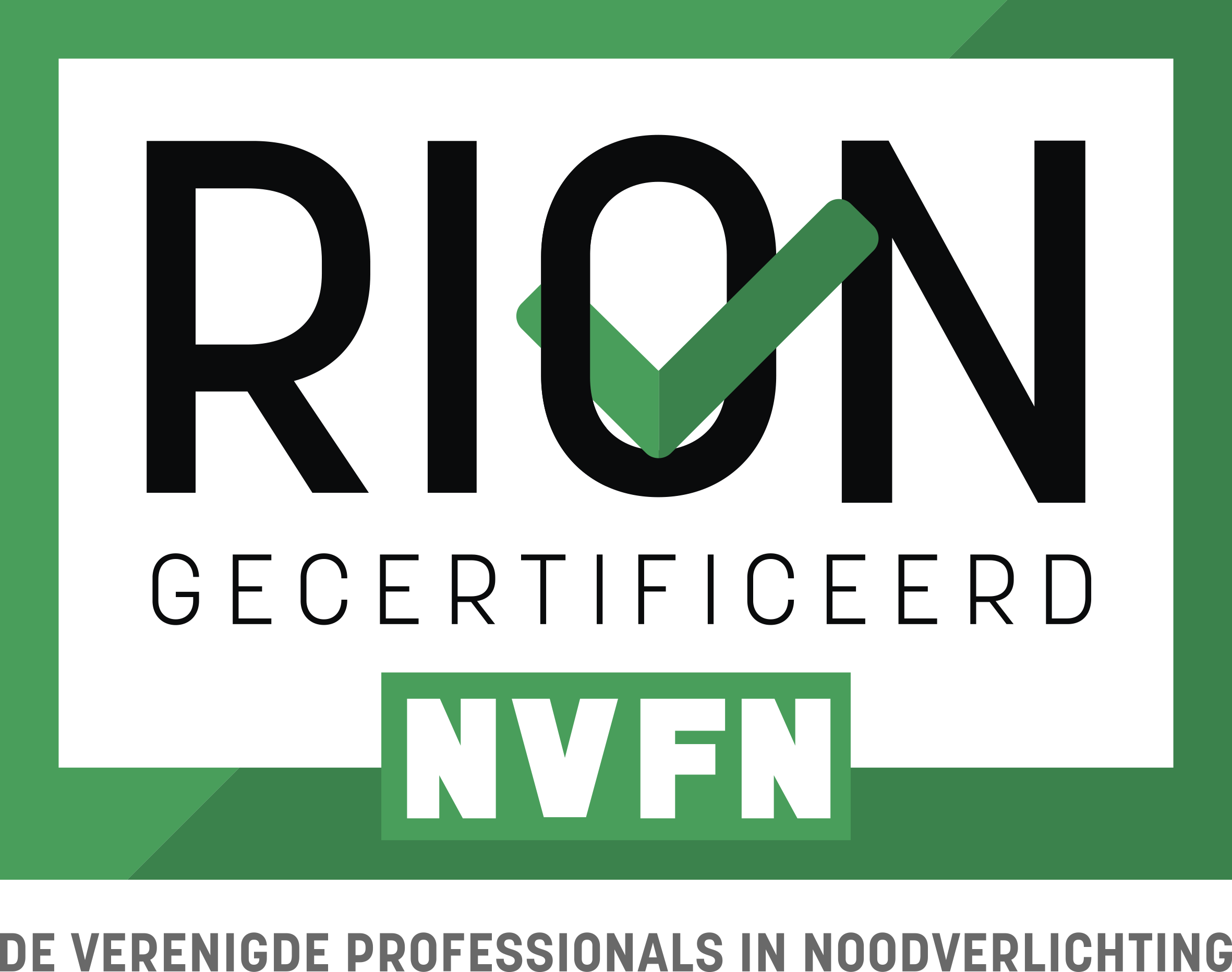 De totstandkoming
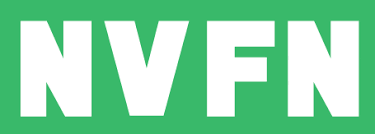 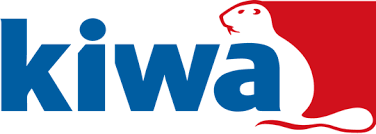 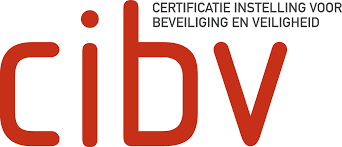 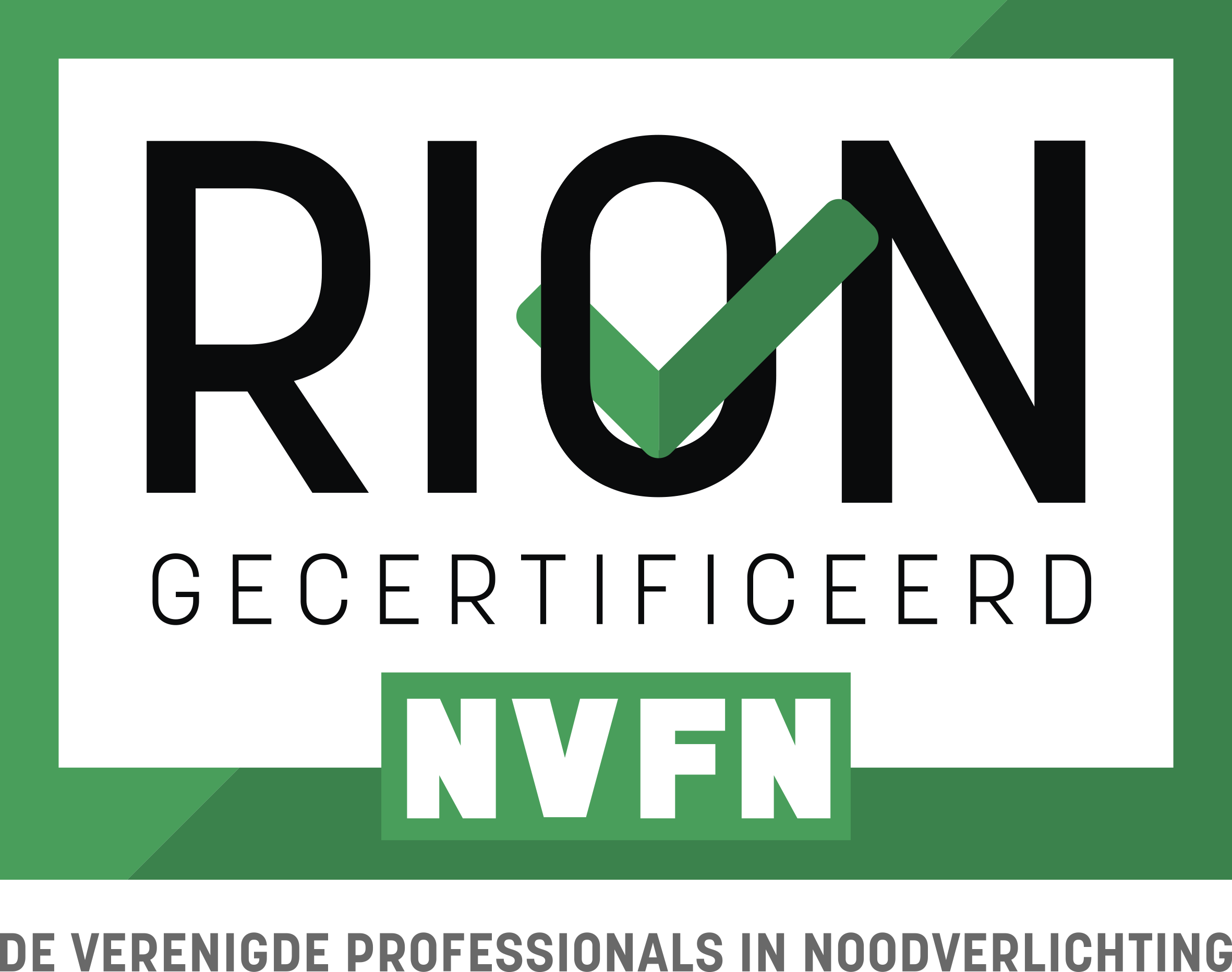 De totstandkoming
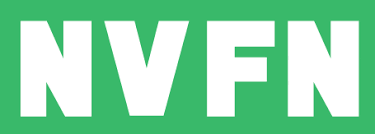 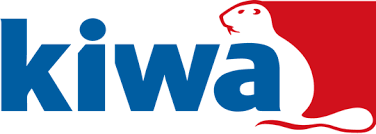 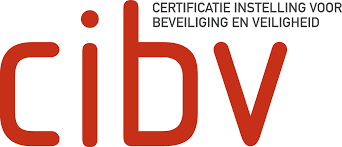 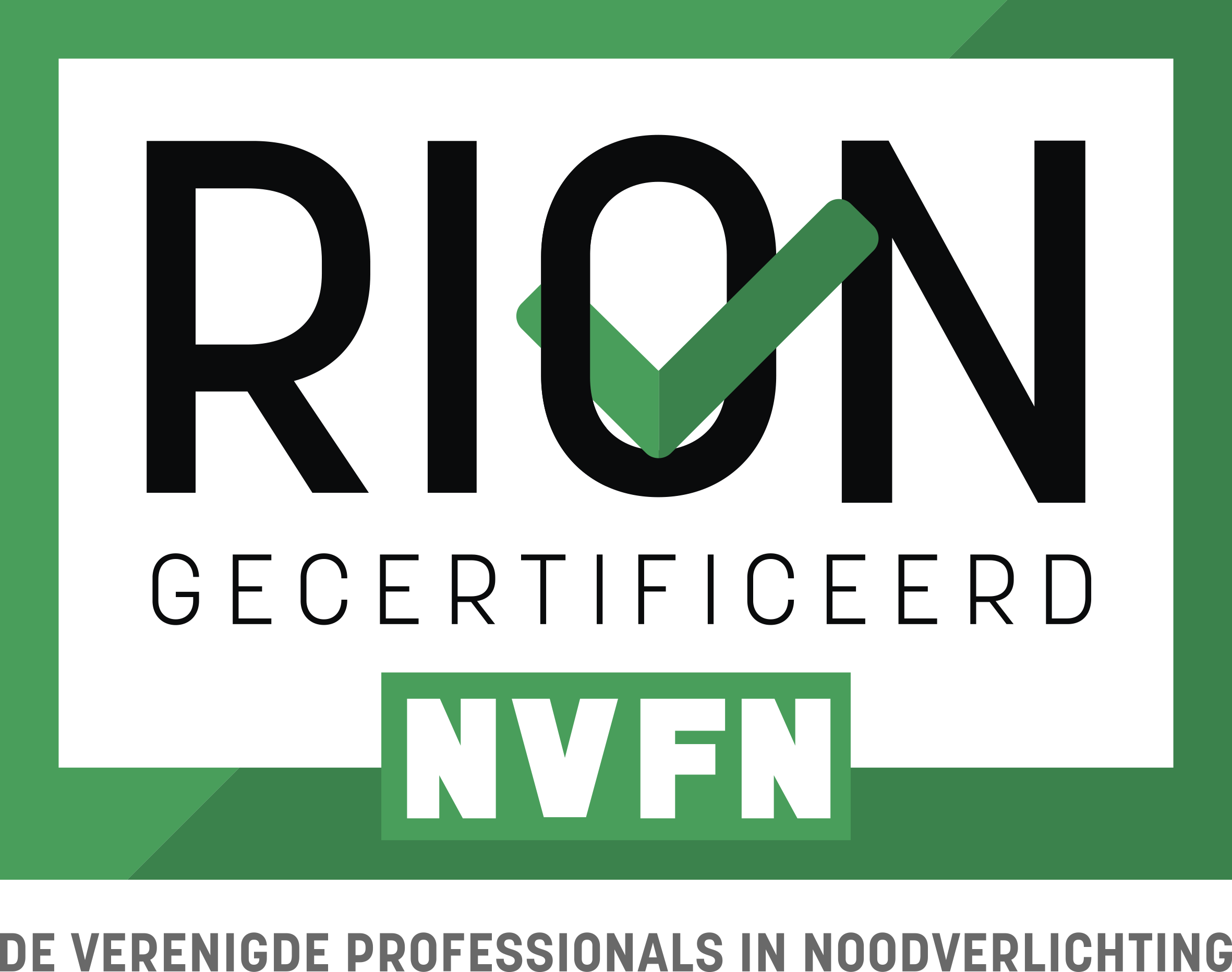 De totstandkoming
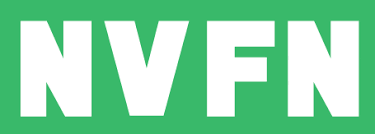 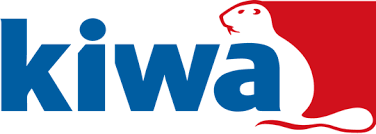 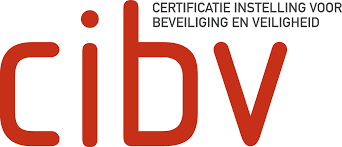 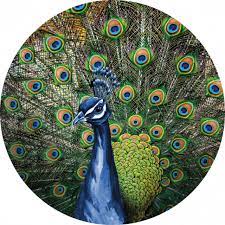 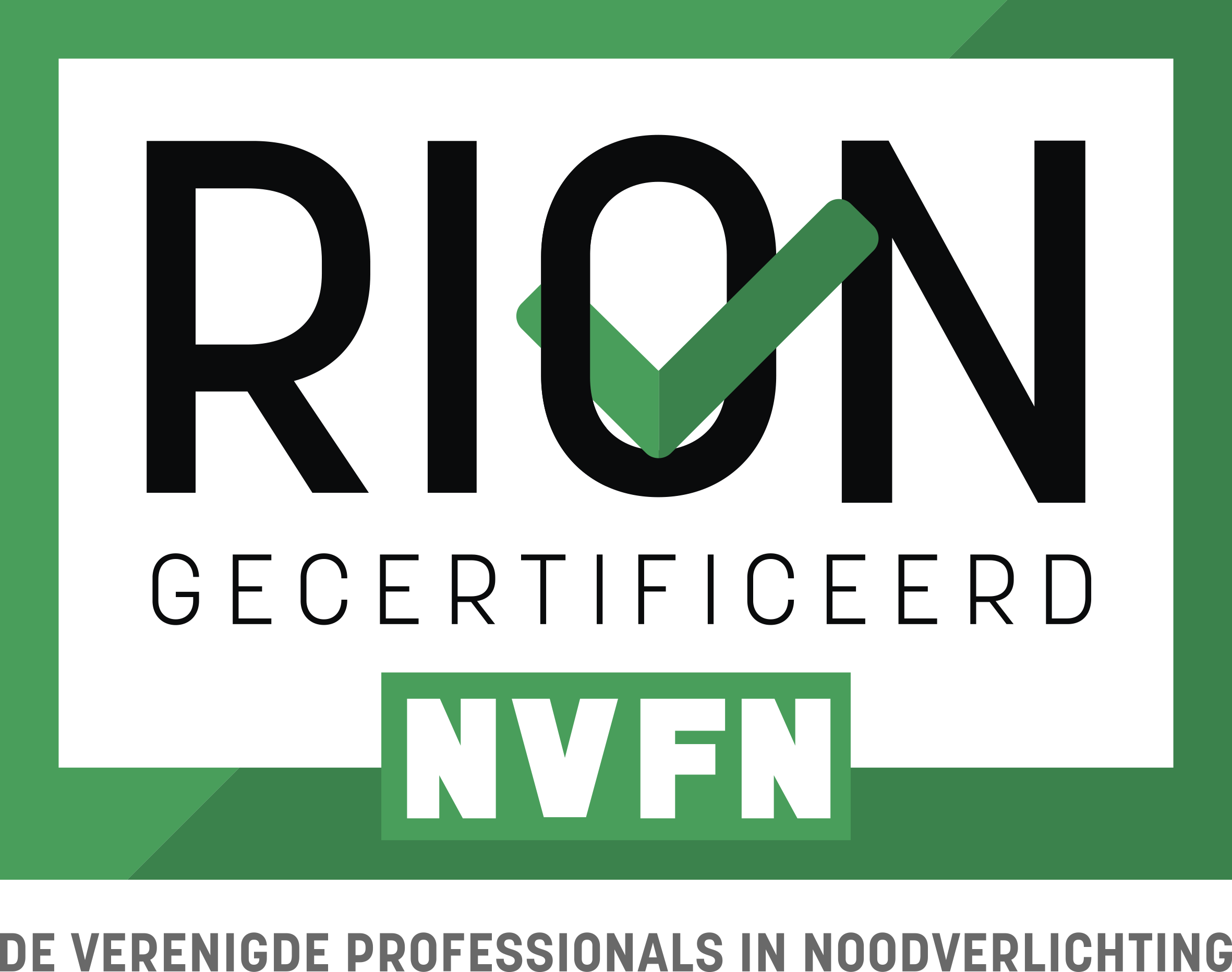 RION deelgebieden
DEELGEBIED A  	ONTWERPEN van een noodverlichtingsinstallatie
		              Het basisontwerp, gemaakt door een noodverlichtingsdeskundige,  		              voldoet aan Bbl, Arbowet, NEN-EN 1838 en NEN-EN 50172.
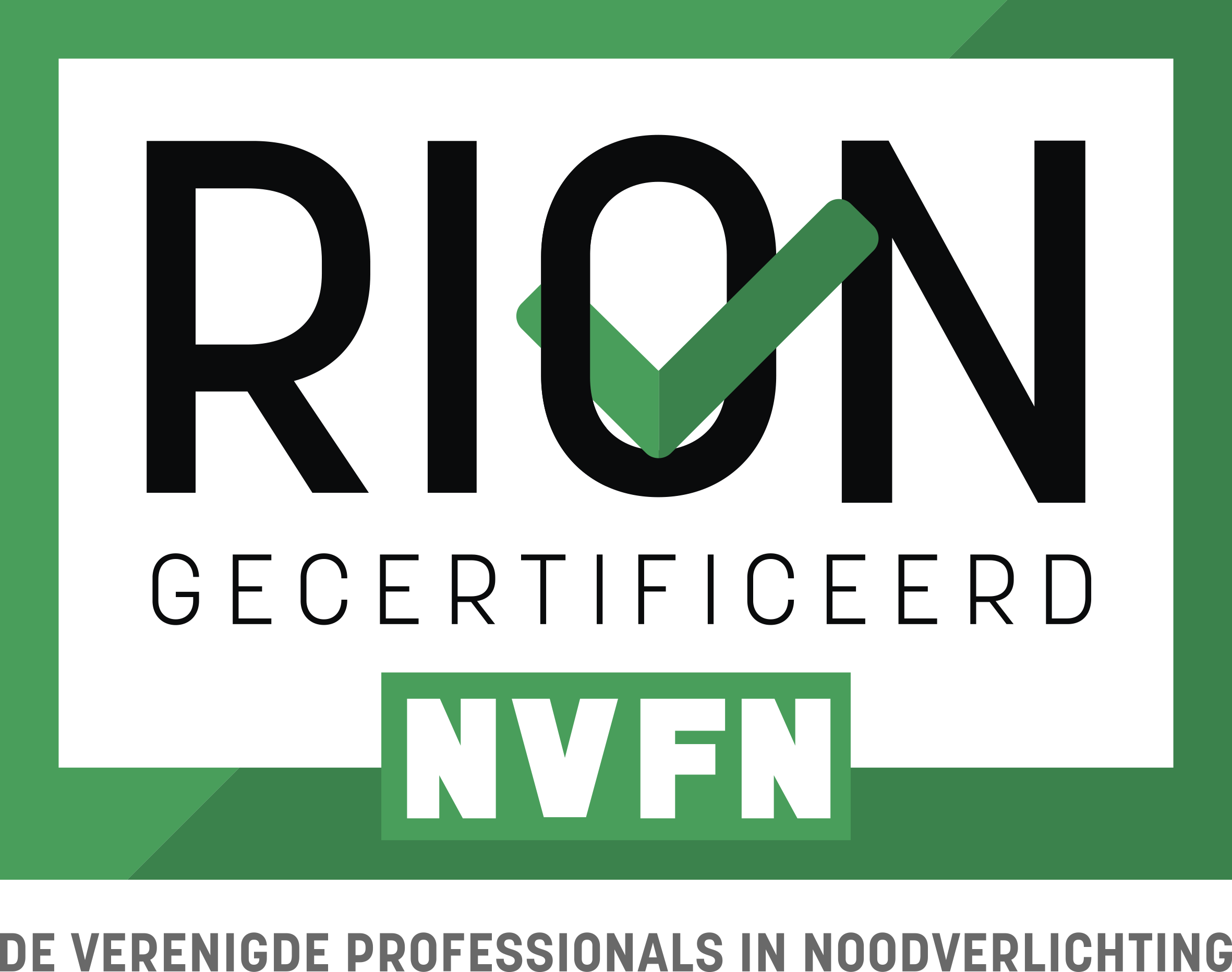 RION deelgebieden
DEELGEBIED A  	ONTWERPEN van een noodverlichtingsinstallatie
		              Het basisontwerp, gemaakt door een noodverlichtingsdeskundige,  		              voldoet aan Bbl, Arbowet, NEN-EN 1838 en NEN-EN 50172.

DEELGEBIED B  	INSTALLEREN  van een noodverlichtingsinstallatie 		              Installeren volgens geldende normen: Kabels, montagesystemen, 		              bevestigingsmiddelen en de te monteren apparatuur volgens			              specificatie.  		              Functiebehoud zoals voorgeschreven wordt door de werkvoorbereider  		              noodverlichting. Oplevering inclusief installatiedossier.
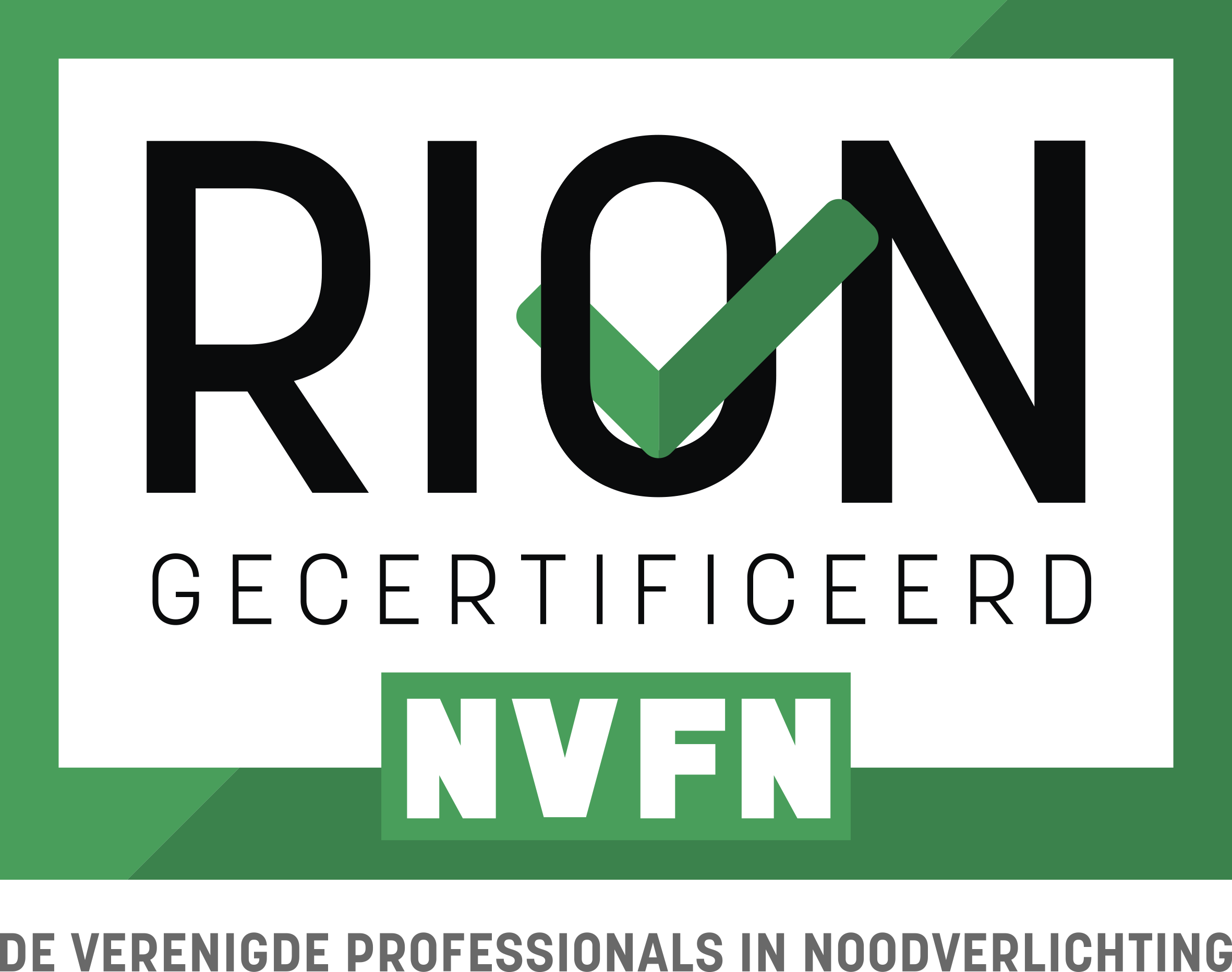 RION deelgebieden
DEELGEBIED C  	ONDERHOUD noodverlichtingsarmaturen 			Volgens ISSO-publicatie 79 en onderhoudsinstructies van de			fabrikant.
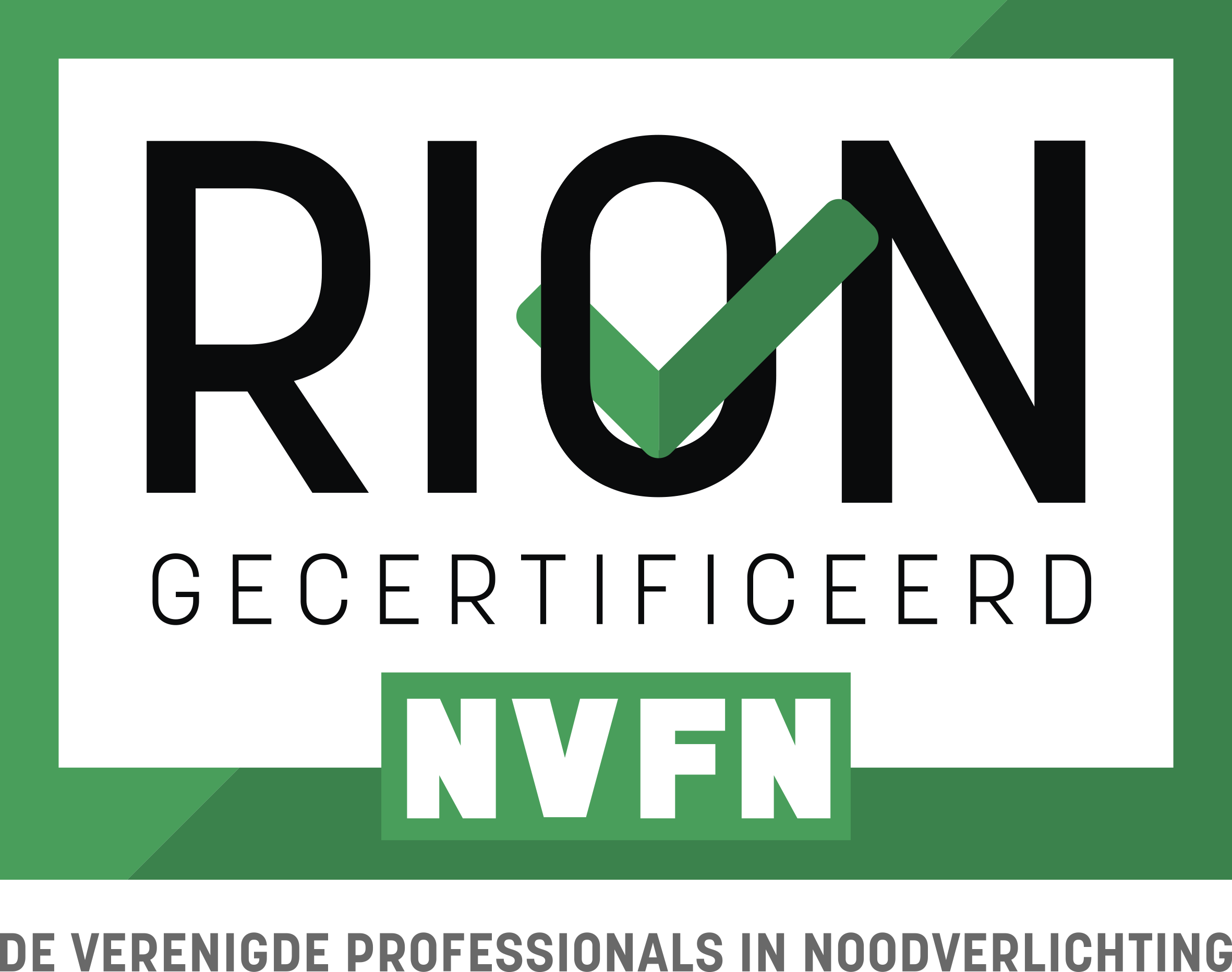 RION deelgebieden
DEELGEBIED C  	ONDERHOUD noodverlichtingsarmaturen 			Volgens ISSO-publicatie 79 en onderhoudsinstructies van de			fabrikant.

DEELGEBIED D  	ONDERHOUD centrale noodvoedingssystemen 			Onderhoud conform NEN-EN 50172 en onderhoudsinstructies			van de fabrikant.
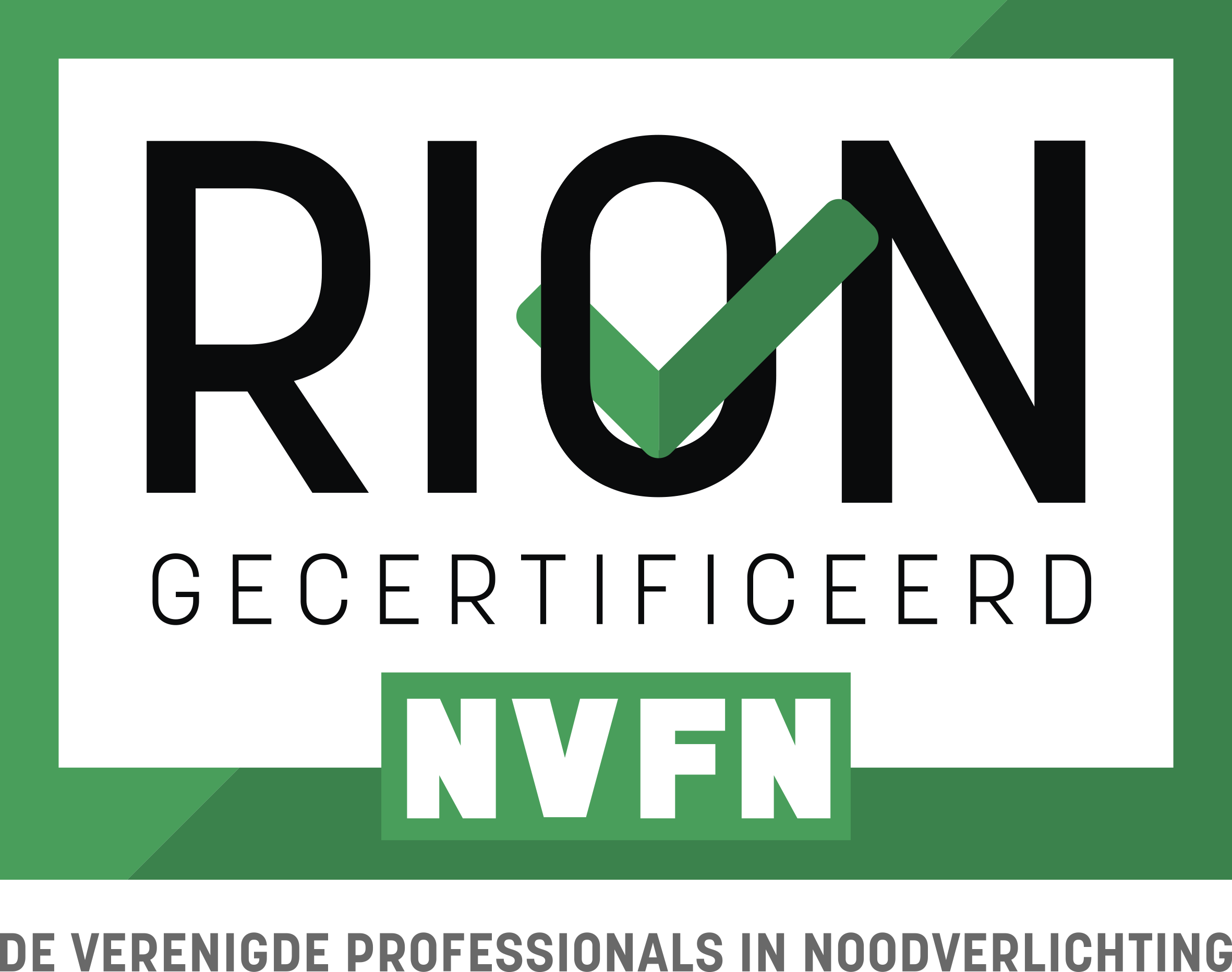 RION deelgebieden
DEELGEBIED C  	ONDERHOUD noodverlichtingsarmaturen 			Volgens ISSO-publicatie 79 en onderhoudsinstructies van de			fabrikant.

DEELGEBIED D  	ONDERHOUD centrale noodvoedingssystemen 			Onderhoud conform NEN-EN 50172 en onderhoudsinstructies			van de fabrikant.


Certificering is per deelgebied mogelijk
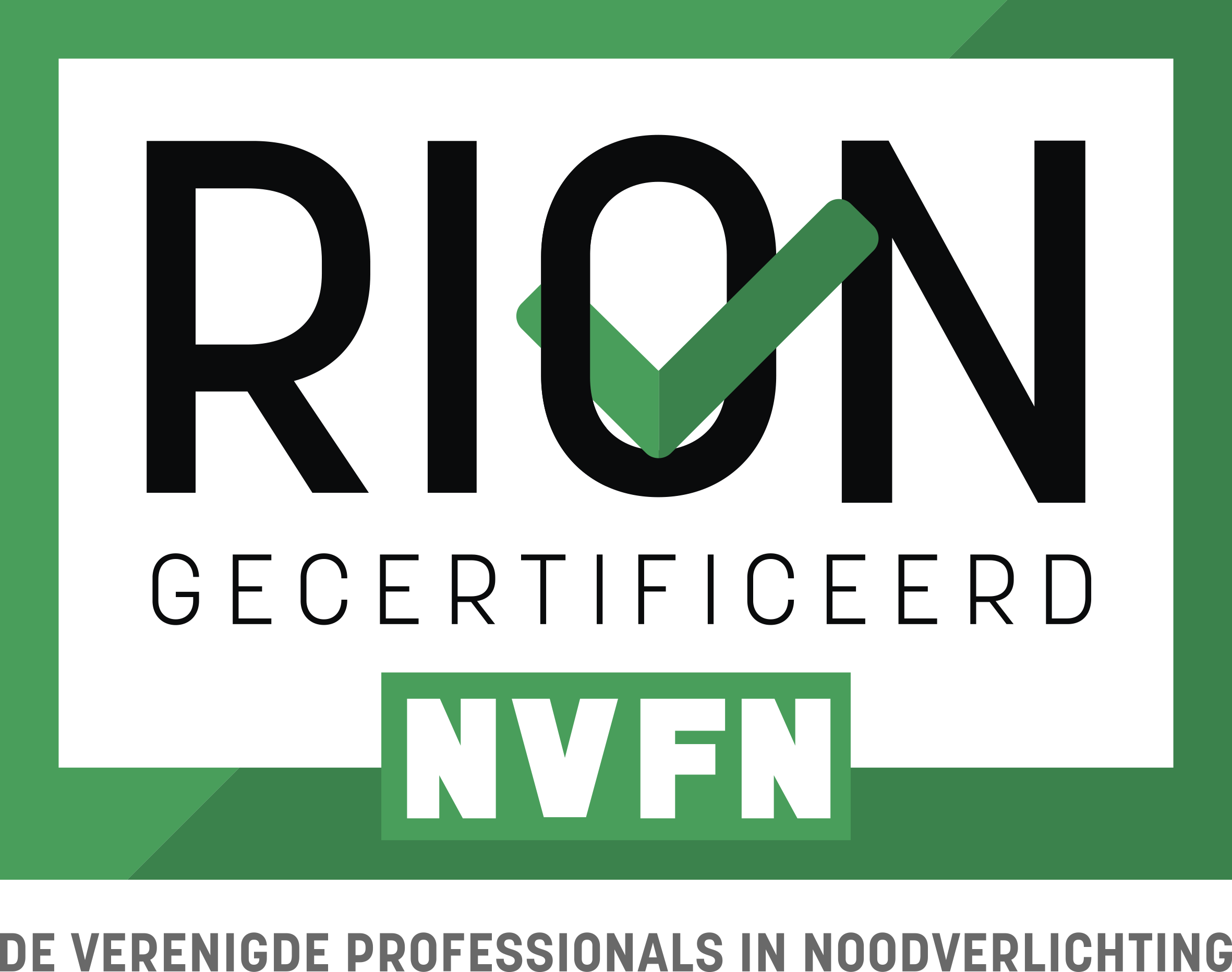 Erkenningsregeling
OPLEIDINGEN:

Basisvaardigheden en kennis trainen (opleidingen, theorie en praktijk)
Kennis up to date houden

AUDITS:

Jaarlijkse externe audits (CIBV en KIWA)
Borgen van de kwaliteit
Op locatie met monteur mee
Projecties controle op juistheid (pragmatisch projecteren)
Steekproefsgewijs
Zijn er nog vragen?
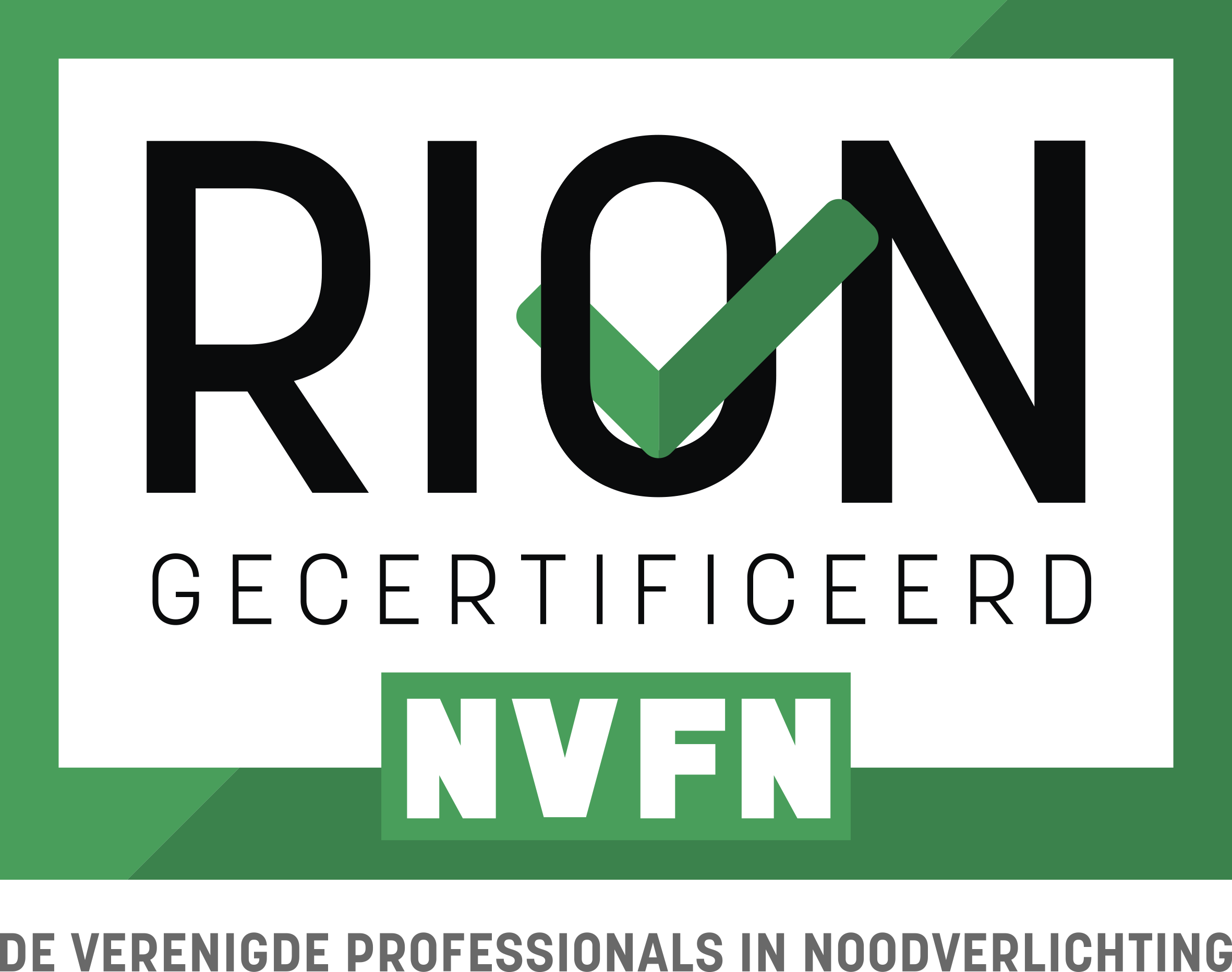